ORGANIZATIONAL MEASURES TO PROTECT THE RIGHTS OF INVESTORS
Chairman of the Council: PRESIDENT of the REPUBLIC of KAZAKHSTANWorking body of the Council: Committee on INVESTMENTS of the MFAMain task : development of recommendations and proposals on the definition of the basic directions of investment policy of Kazakhstan; improvement of the investment climate in Kazakhstan, improvement of regulatory legal base of Kazakhstan on investments.The personal composition of the Council is approved by the President of Kazakhstan.
foreign investors Councilunder the President of the Republic of Kazakhstan - Advisory body under the President of the Republic of Kazakhstan
Chairman: PRIME MINISTER of KazakhstanWorking body: MINISTRY of NATIONAL ECONOMY of KazakhstanPurpose: development of proposals on attracting investments in Kazakhstan Objectives: development of proposals to improve the investment climate And improve the efficiency of interaction of Central state and local Executive bodies, subjects of quasi-public sector of the Republic of Kazakhstan in attracting investments;Composition: heads of state AND national companiesMeetings are held as required 
.
COORDINATION COUNCIL FOR ATTRACTING INVESTMENTS- Advisory body under the Government of the Republic of Kazakhstan
Chairman: PRIME MINISTER of KazakhstanWorking body: MINISTRY of NATIONAL ECONOMY Objective: implementation of the unified investment policy of Kazakhstan, assistance in attracting and effective use of domestic and foreign investmentsTasks: defining a uniform strategy of development of investment activity in line with the practice of the Organization for economic cooperation and development investment policy and development priorities of the Republic of Kazakhstan; development of proposals on creation of favorable investment climate in Kazakhstan, including the protection of the rights and interests of foreign investors and improvement of regulatory legal base of Kazakhstan regarding investment policy, tax and customs regulations; analysis of possible solutions to the problems that hinder investment in the manufacturing sector of the economy of the Republic of Kazakhstan
The INVESTMENT CLIMATE IMPROVEMENT Council (IMC) is an Advisory body under the Government of the Republic of Kazakhstan
INVESTMENT HEADQUARTERS-Interdepartmental Council on attracting investors Advisory body under the Ministry of foreign Affairs of Kazakhstan-Advisory body under the Government of Kazakhstan
Chairman: Minister of FOREIGN AFFAIRSWorking body: Committee on INVESTMENTS of the MFAObjective: to develop proposals and recommendations aimed at enhancing work with potential investors within the framework of the unified investment policy of Kazakhstan. Objectives: development of proposals and recommendations on attracting investors and improving the investment climate in the framework of the unified investment policy of the Republic of Kazakhstan. Composition: Heads of structural divisions of GO, Deputy chairmen of NCE RK "Atameken", JSC" KazakhInvest", managing Directors of JSC" Samruk Kazyna", JSC"Baiterek". Meetings are held as required, but at least twice a year
INVESTMENT OMBUDSMAN
LEGAL REGULATION
The business code and  Regulation on the activities of the investment Ombudsman December 26, 2015 № 1069
Investment Ombudsman is an official appointed (determined) By the government of the Republic of Kazakhstan, which is entrusted with the functions of assisting in the protection of the rights and legitimate interests of investors. ((Article 314 of the CPC)
APPOINTMENT
to request and receive from state bodies and organizations, regardless of the form of ownership, information necessary for consideration of applications, except for information constituting a trade secret; 
     2) for immediate reception by heads and other officials of state bodies and organizations;    
  3) to hear the heads of interested state bodies and organizations or their deputies on the appeals of investors;     
 4) other rights necessary for the implementation of the functions assigned to the investment Ombudsman
RIGHTS
INVESTMENT OMBUDSMAN
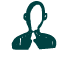 How does the system work?
Channels of circulation:Memory, representatives KZI;TSGO, MIO;KZI;Investment Ombudsman (IO)
Treatment инвестора
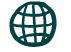 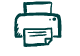 Problem description
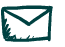 Problem analysis-up to 7 days
Explanation of rights to the investor;Analysis of RK legislation;Sending requests to the appropriate SLIDES
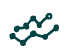 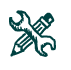 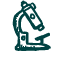 In case of disagreement with the position tsgo, m & e, etc. of organizations – decision by the relevant authority (MFA) and IO
Making recommendations changes in legislation to the government
Problem NOT SOLVED
Hearing state body
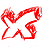 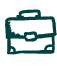 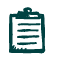 Organization of meetings with CSOs, m & E and other organizations; Official response from CSO, MIO and other organizations.
Providing a response to the investor within 30 days
Problem SOLVED
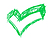 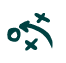 JUDICIAL MECHANISMS TO PROTECT INVESTORS ' RIGHTSTHE COURT MFTS
Constitutional law of the Republic of Kazakhstan dated December 7, 2015 " on the international financial center "Astana". The IFC rules of Court of 2017 were approved by the IFC Management Board Resolution of 5 December 2017
LEGAL REGULATION
THE COURT MFTS
The region's first judicial system based on the rules and principles of English common law. MFC court does not carry out criminal and administrative proceedings
JURISDICTION
Civil and commercial disputes arising between MFC participants, MFC bodies and their foreign employees;Disputes for transactions made in MFC, and subordinate law MFUA;  Disputes referred to the MFC Court by agreement of the parties.Interpretation of IFC rules.
STRUCTURE
The IFC court is independent in its activities and is not part of the judicial system of the Republic of KazakhstanCourt of first instance (small claims court)Court of appeal - whose decisions are final. In addition, there is a special expedited procedure for small claims.
JUDICIAL MECHANISMS TO PROTECT INVESTORS ' RIGHTSINTERNATIONAL ARBITRATION CENTRE
Constitutional law of the Republic of Kazakhstan dated December 7, 2015 "on the international financial center "Astana" (IAC). The regulations of the NATIONAL IFAS were approved by the Resolution of the IFAS Board of Directors dated December 5, 2017
LEGAL REGULATION
The parties may agree that the IAC: * * Administered the arbitration process in accordance with the IAC arbitration and mediation Rules of 2018. These rules include expedited arbitration, appointment of emergency arbitrators, and investment Treaty dispute resolution; * Administered the arbitration process in accordance with the Arbitration rules of the United Nations Commission on international trade law (UNCITRAL) or special arbitration rules agreed by the parties; * Mediated in accordance with the ICC arbitration and mediation Rules or special mediation rules agreed by the parties; * Provided other forms of alternative dispute resolution.
INTERNATIONAL ARBITRATION CENTRE
JURISDICTION AND RECOGNITION
Disputes based on arbitration agreement or mediation agreementRecognition and enforcement of IAC arbitral awards in the ROK shall be carried out in the same manner and under the same conditions as recognition and enforcement of arbitral awards rendered by arbitrations in the ROK. Writ of execution for IAC arbitral awards is issued by the IFC Court. ICC arbitral awards are also enforceable internationally under the 1958 new York Convention.
JUDICIAL MECHANISMS TO PROTECT INVESTORS ' RIGHTSSEPARATE PROCEEDINGS ON INVESTMENT DISPUTES
Program "ensuring the rule of law" Strategy of the President of the Republic of Kazakhstan N. A. Nazarbayev - " 100 steps
LEGAL BASIS
Article 28. The Supreme Court of the Republic of Kazakhstan considers and resolves civil cases according to the rules of the court of first instance:2) on investment disputes in which a major investor is a party.
INVESTMENT PANEL IN THE SUPREME COURT
COURT of West Kazakhstan region
Paragraph 4 of article 27 of the civil codeAccording to the rules of the court of first instance, the WKR court considers civil cases on investment disputes, except for cases under the jurisdiction of the Supreme Court of the Republic of Kazakhstan.
The court also Considers other disputes between investors and public authorities related to the investment activity of the investor, involving:1) a foreign legal entity (its branch, representative office) carrying out business activities in the territory of the Republic of Kazakhstan;2) a legal entity established with foreign participation in the manner prescribed by the legislation of the Republic of Kazakhstan, fifty percent or more of the voting shares (shares in the authorized capital) of which belong to a foreign investor;3) investors in the presence of the concluded contract with the state for implementation of investments.5. Other disputes arising from legal relations with participation of the investor which are not connected with investment activity, and also disputes with participation of the investor which are subject to consideration in simplified production are subject to regional (city) and the courts equated to them according to jurisdiction established by Chapter 3 of this Code